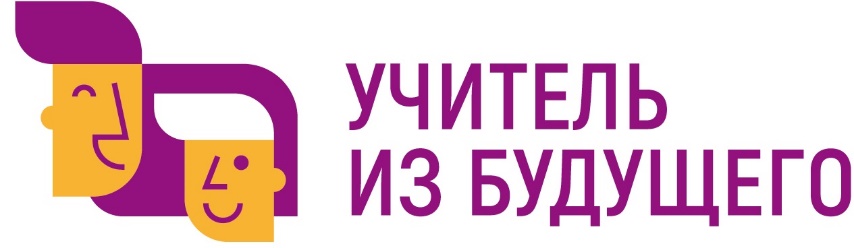 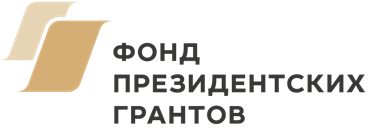 Мастерская дизайна: гайд по основам создания художественного продукта в графическом редакторе для использования на уроках изобразительного искусства в 5-9 классах
Предметная область: Изобразительное искусство
ОрганизаторАНО ДПО «Межрегиональный центр 
инновационных технологий в образовании»
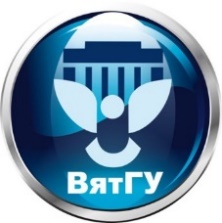 Ключевой партнерФГБОУ ВО «Вятский государственный университет»
Педагогический институт
Команда проекта
Капитан: Горобец Екатерина Эдуардовна
Участники: Краева Анна Андреевна, Лукоянова Екатерина Анатольевна
студенты ФГБОУ ВО «Вятский государственный университет», г. Киров
Учитель: Кириллова Наталья Глебовна, учитель изобразительного искусства высшей категории МБОУ «Художественно-технологический лицей» г. Кирова
Методист: Крысова Виктория Анатольевна, кандидат педагогических наук, доцент, 
заведующий кафедрой дизайна и изобразительного искусства 
ФГБОУ ВО «Вятский государственный университет», г. Киров
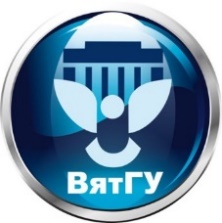 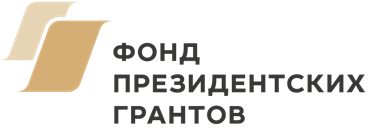 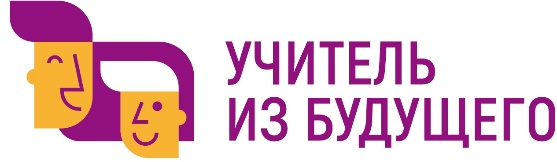 Проблема, которую должен решать проект
Недостаточный уровень владения обучающимися основной школы нетрадиционными изобразительными средствами
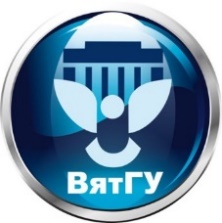 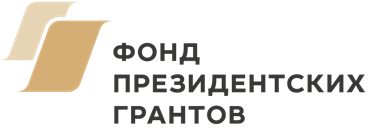 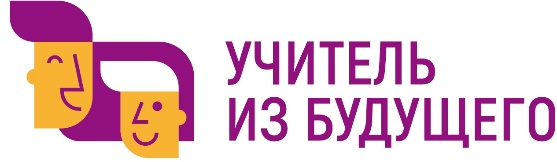 Противоречие, которое должен решать проект
Противоречие между требованиями современного образовательного процесса к ранней профориентации обучающихся основной школы и недостаточным количеством методических разработок по использованию средств информационных технологий в профориентационной работе с обучающимися на уроках изобразительного искусства
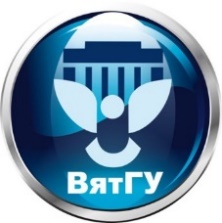 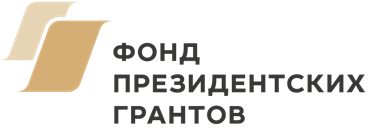 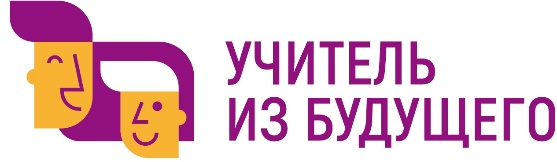 Цель проекта
Повышение интереса обучающихся 5-9 классов к творческим профессиям через создание художественного продукта с использованием графических редакторов CorelDraw и Gravit Designer на уроках изобразительного искусства
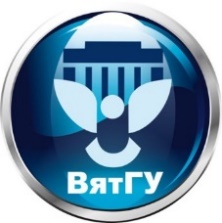 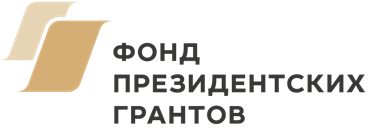 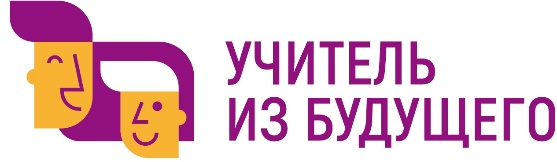 Ожидаемый продукт
Гайд, содержащий в себе подробное руководство по созданию художественного продукта (открытка, плакат, календарь) с использованием функционала графических редакторов CorelDraw и Gravit Designer, направленный на профориентационную работу с обучающимися 5-9 классов на уроках изобразительного искусства
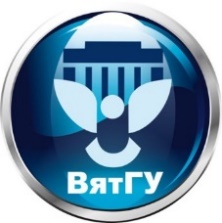 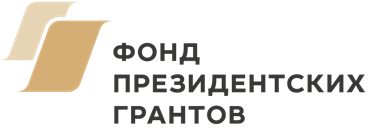 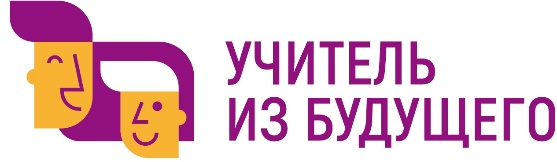